Я – гражданин  Казахстана
Руководители проекта: учителя казахского языка Молдабаева К. Е., Амрина К. М., музыкальный руководитель – Рудиюк В. А.,
   руководитель ИЗО – Коновалова И. А.
Вид проекта: информационно-социальный, совместный, творческий, познавательный, краткосрочный
О проекте
Поисковый
Практический
Заключительный
Этапы проекта
«Человеку никак нельзя жить без Родины, как нельзя жить без сердца».К. Паустовский 
 Воспитание у  старших дошкольников  любви к своей стране, гордости за неё необходимо в любое время. И если мы хотим, чтобы наши дети полюбили свою страну, свой посёлок, нам нужно  с самого раннего детства прививать патриотические чувства, тем более что, нам есть чем гордиться.   
Понимая важность этого вопроса,  мы в своей работе  запланировали    проектную деятельность  по теме  «Я – гражданин Казахстана».
Актуальность
Задачи:
-Формировать у детей представление о Родине, народах, населяющих Республику  Казахстан;
-Прививать чувства патриотизма, миролюбия, национального согласия;
-Закреплять знания о государственных символах Республики Казахстан:
- Закреплять представление о Казахстане  как о дружной стране, где живут в мире и согласии представители разных национальностей.
-Развивать интерес и желание больше узнать  о родном крае, об истории Казахстана.
- Воспитывать чувства гордости за свою страну и свой народ.
Цель: Формирование патриотических чувств к Родине
1. Подбор материала: 
Альбомы, книги, иллюстрации,  журналы, рисунки детей.
2.  Работа  по  пошиву национальной одежды     и  подбор атрибутов в уголок  патриотического воспитания , пополнение музыкального уголка казахскими национальными инструментами и музыкой народов разных национальностей проживающих в нашей стране.
3. Творческая деятельность детей  на занятиях и развлечениях.
4. Проведение  государственных и народных праздников, развлечений.
Реализация проекта:
Знакомство с казахскими музыкальными  инструментами на музыкальных занятиях, предметно – развивающая среда.
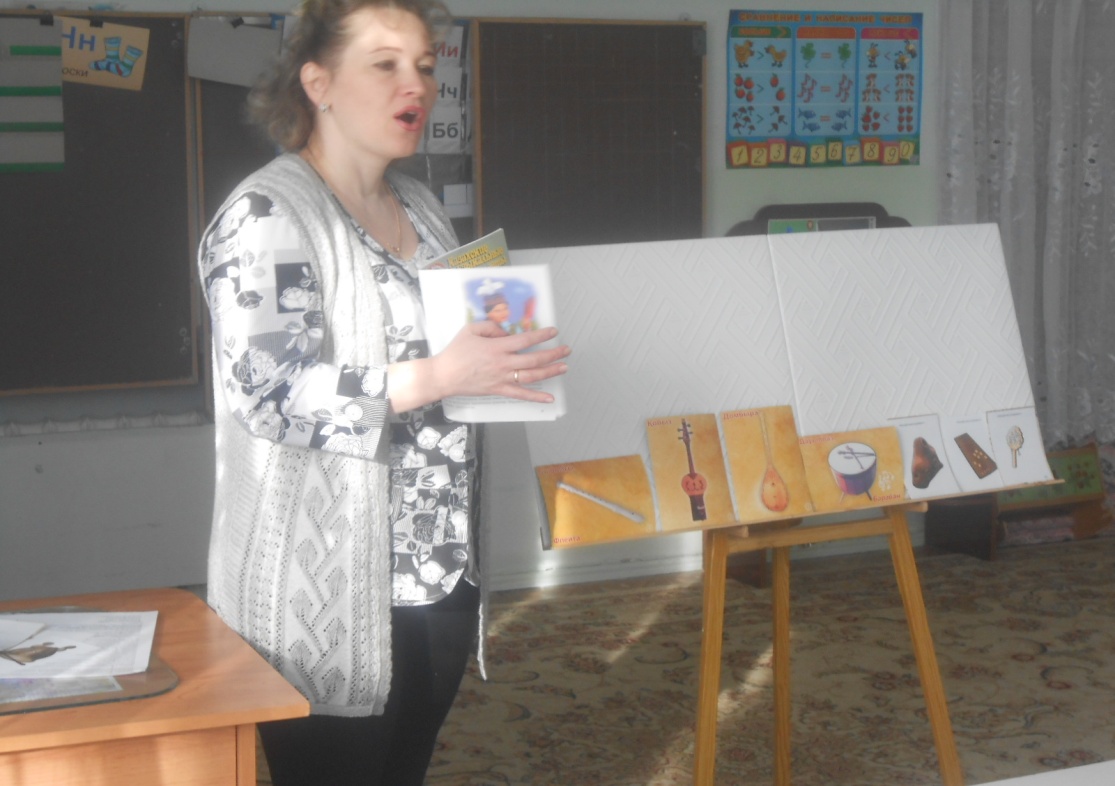 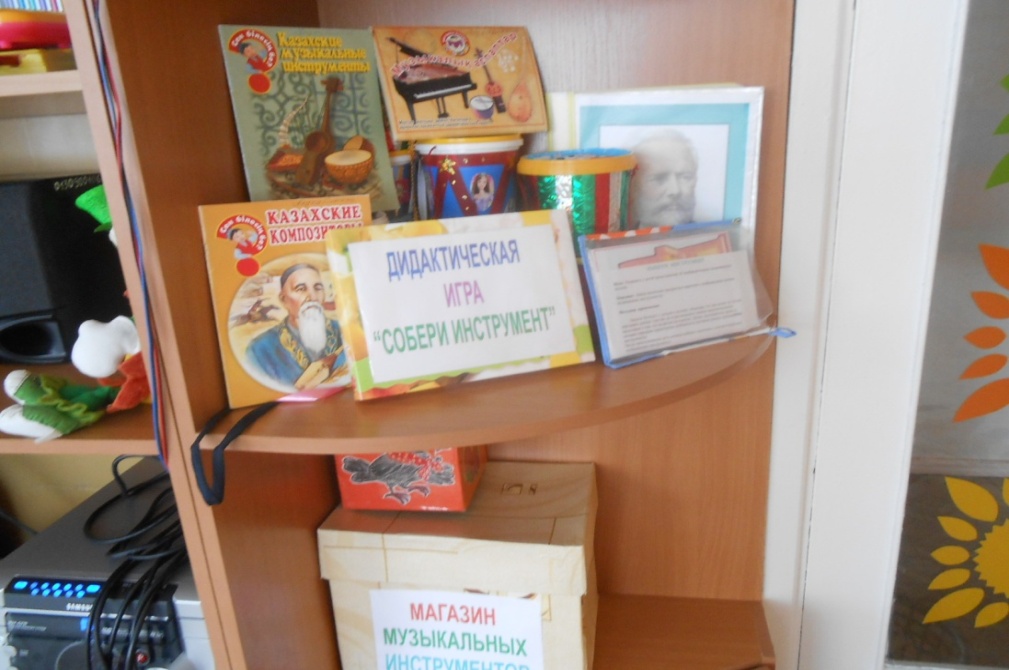 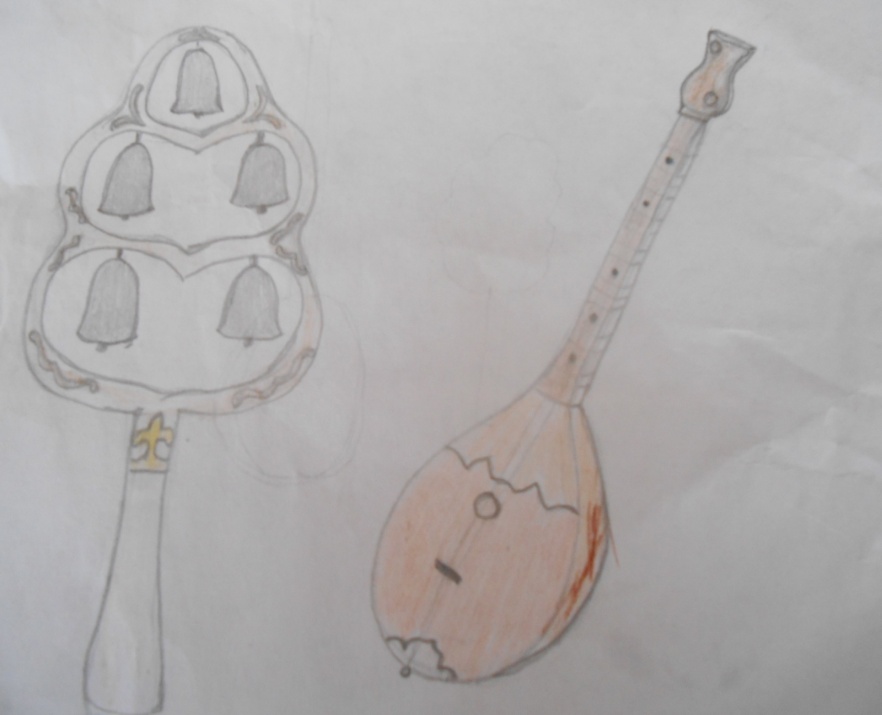 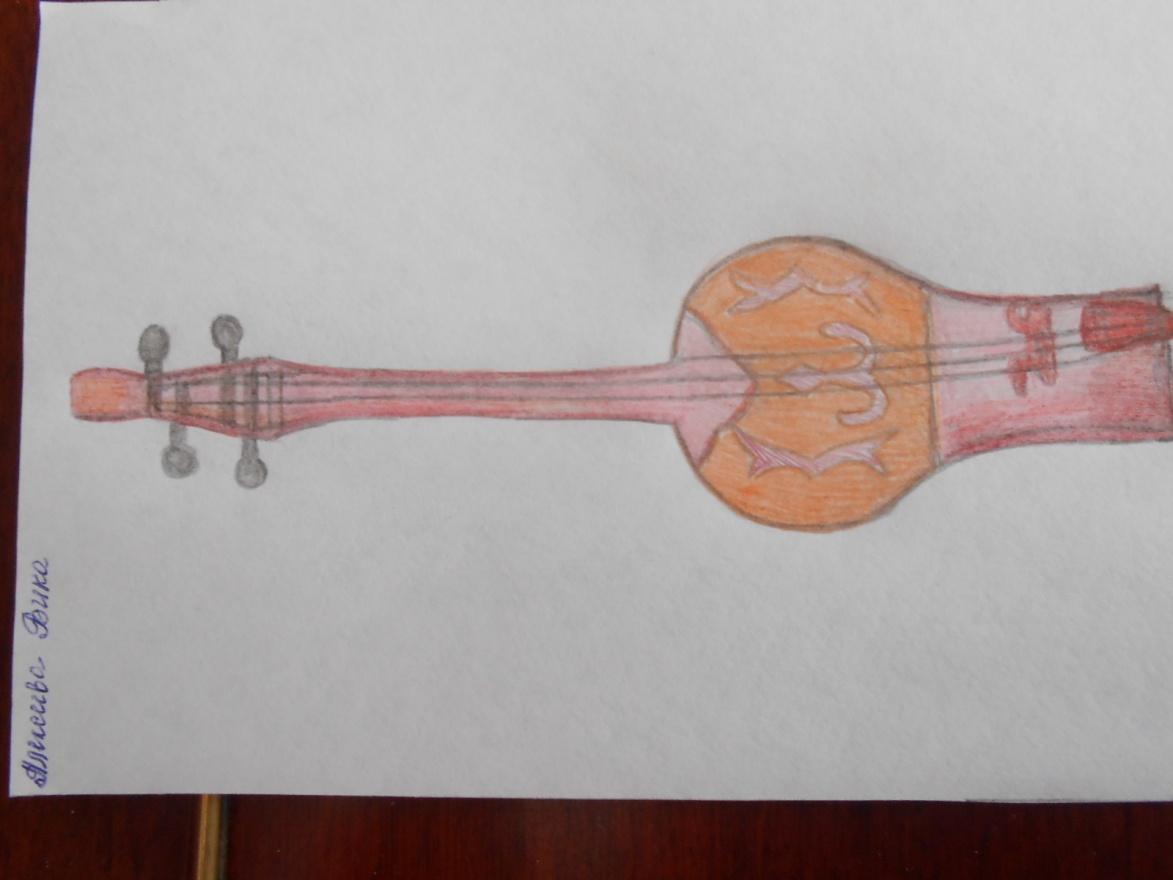 Встреча со сказочными героями казахских сказок, путешествие по городам Казахстана
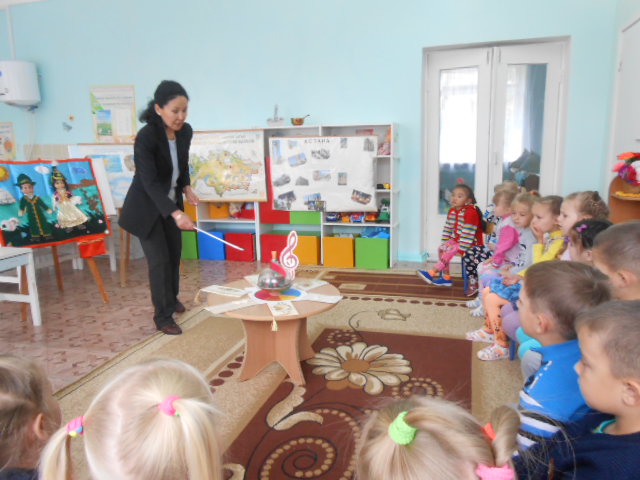 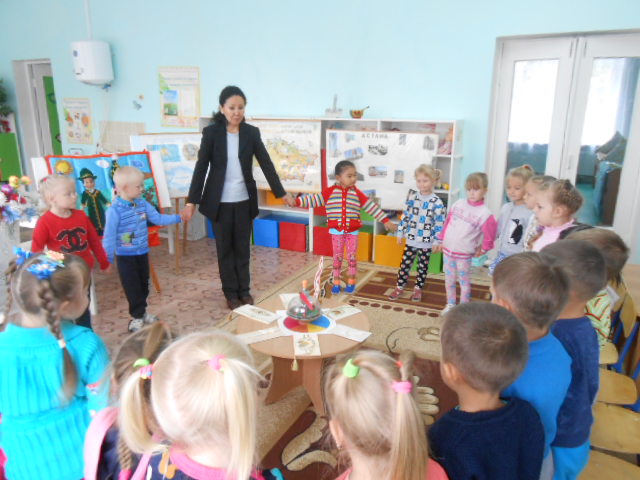 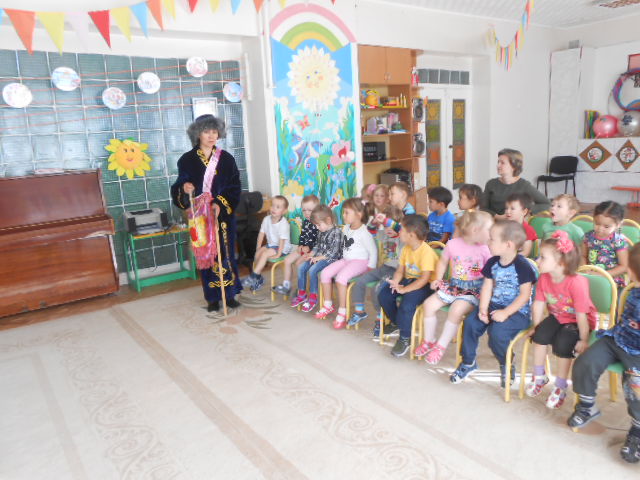 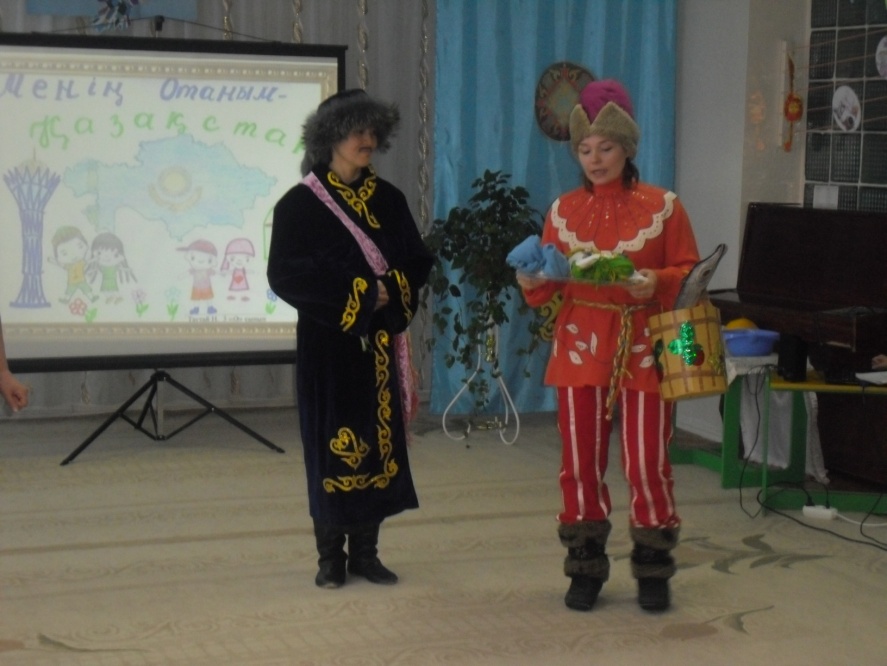 Предметно - развивающая среда
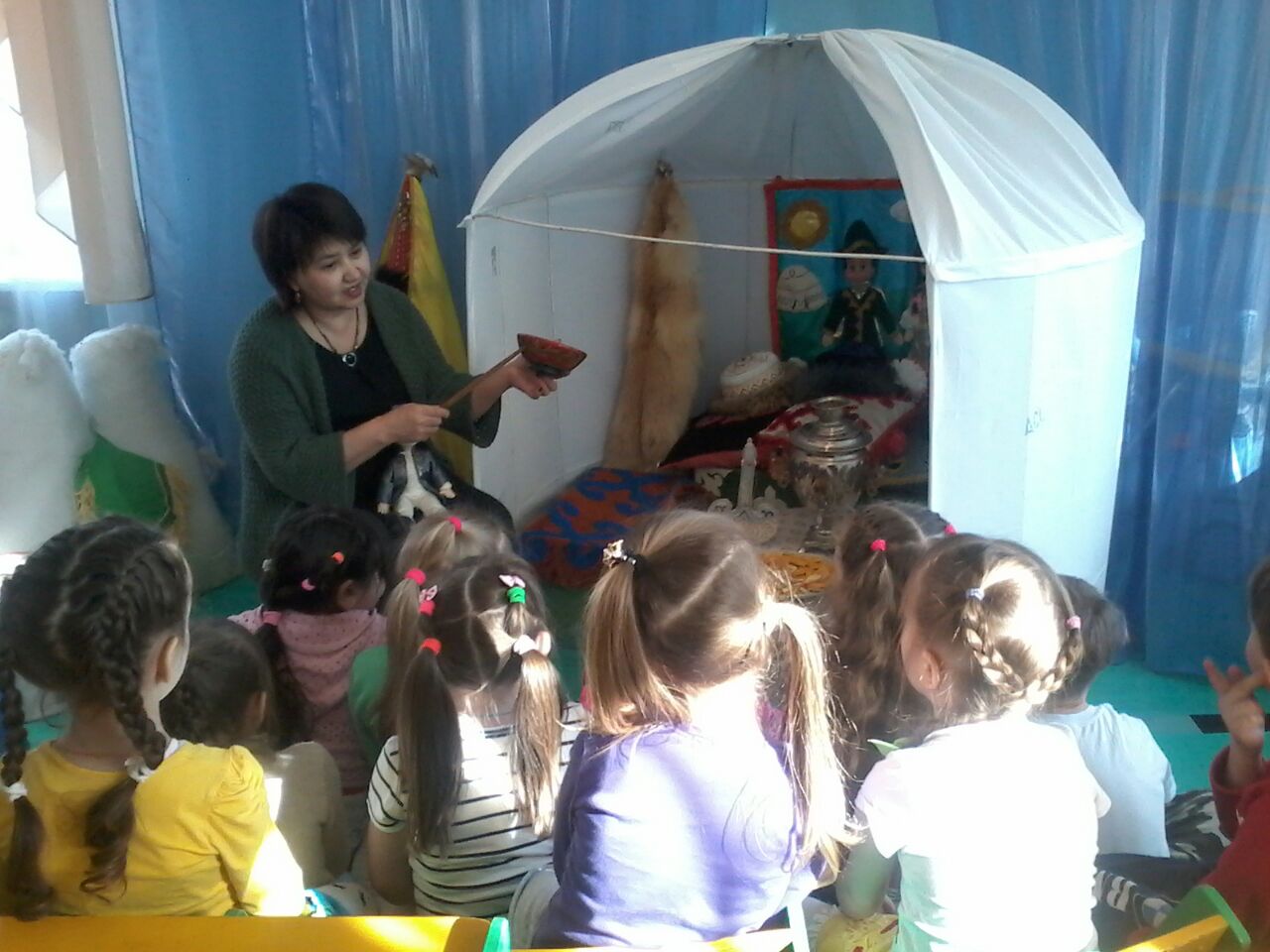 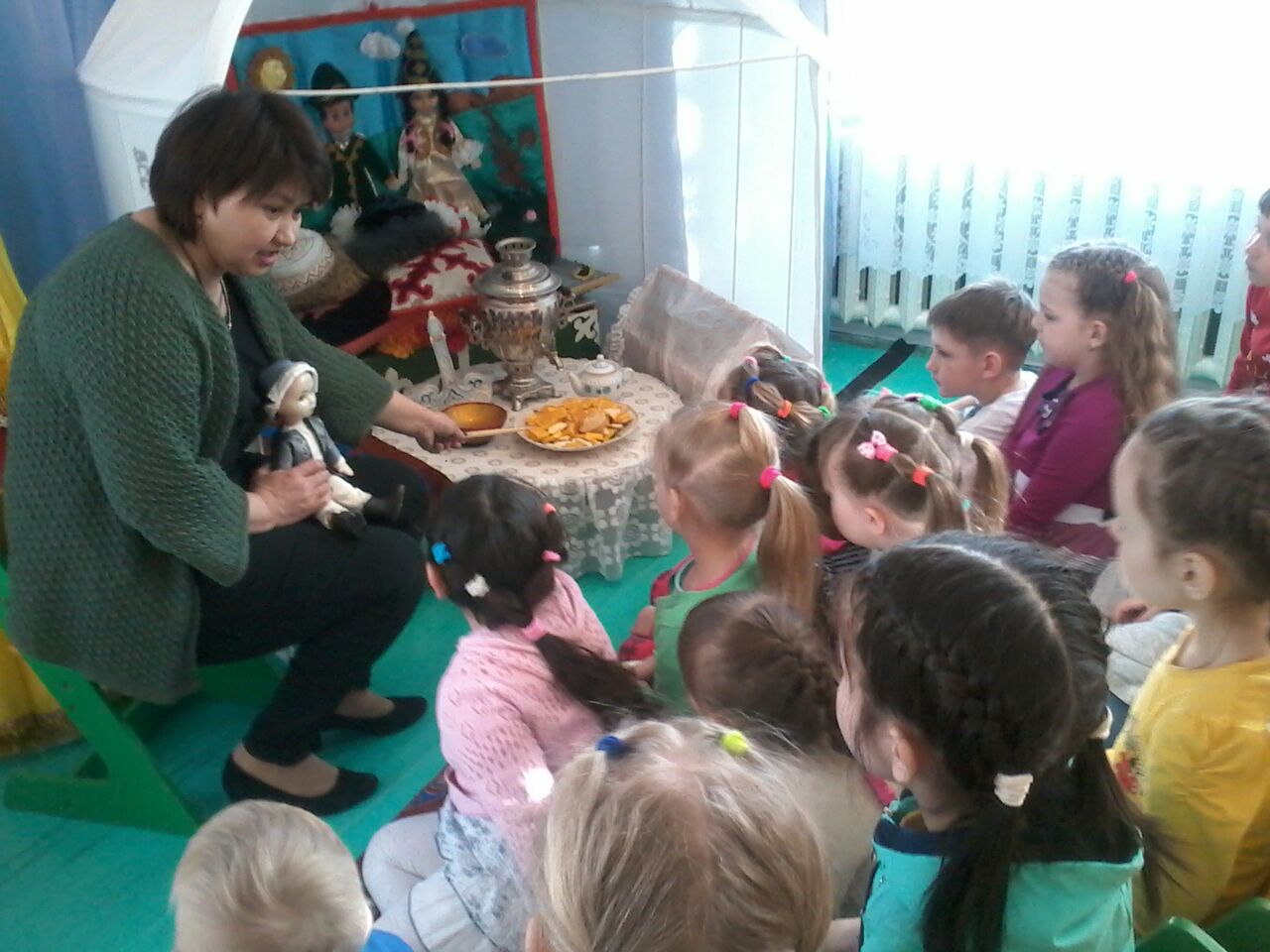 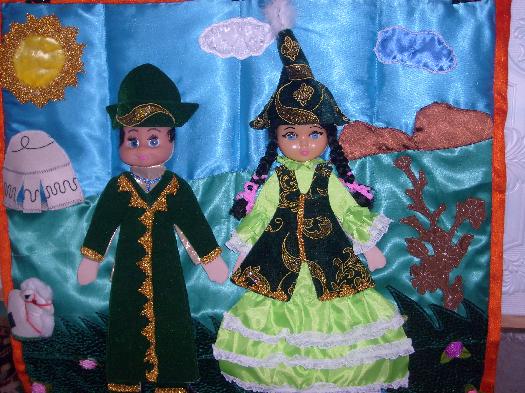 Обряды
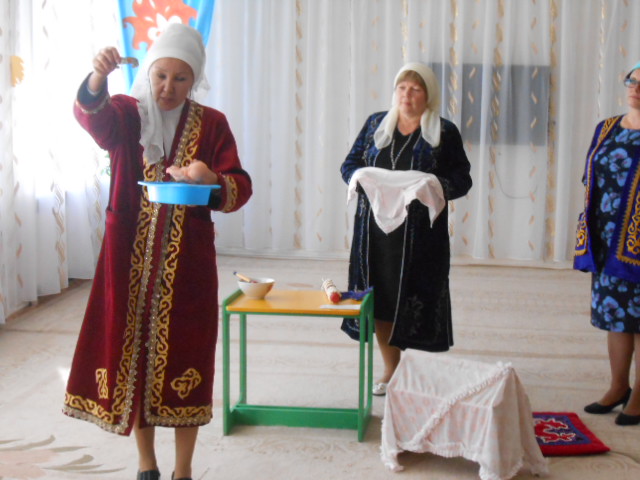 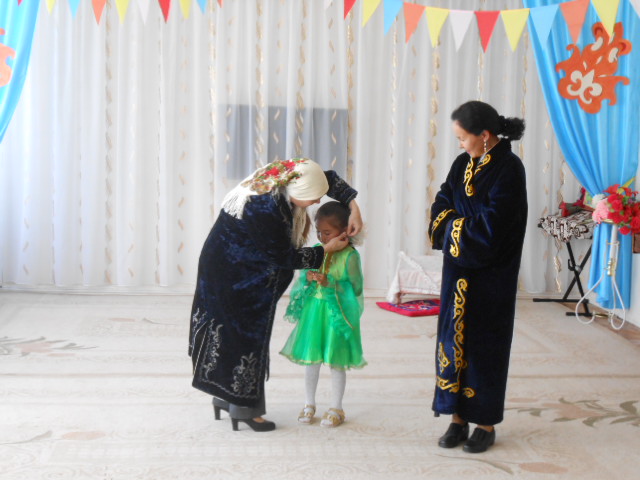 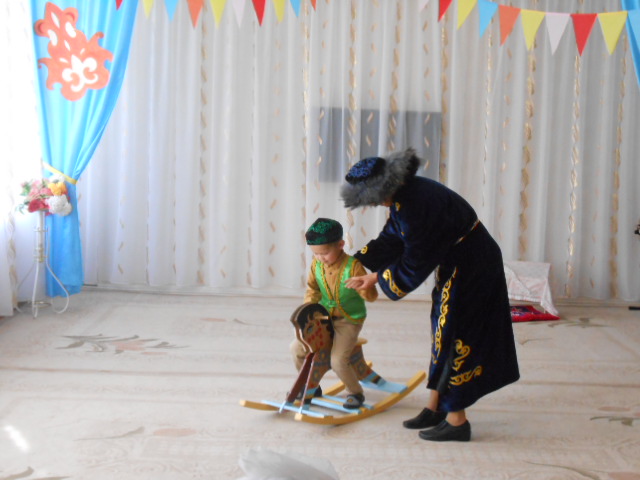 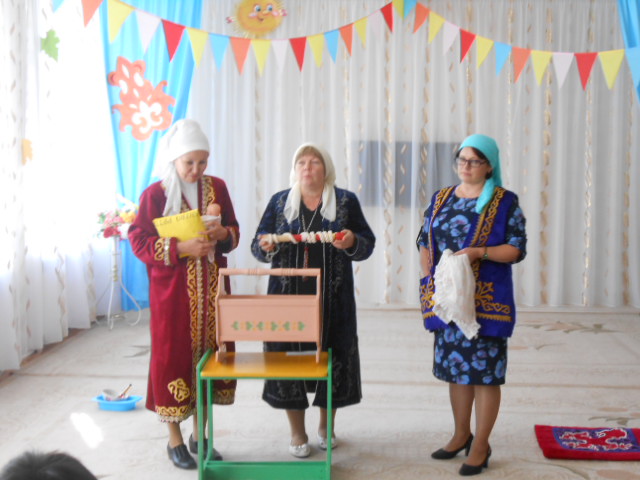 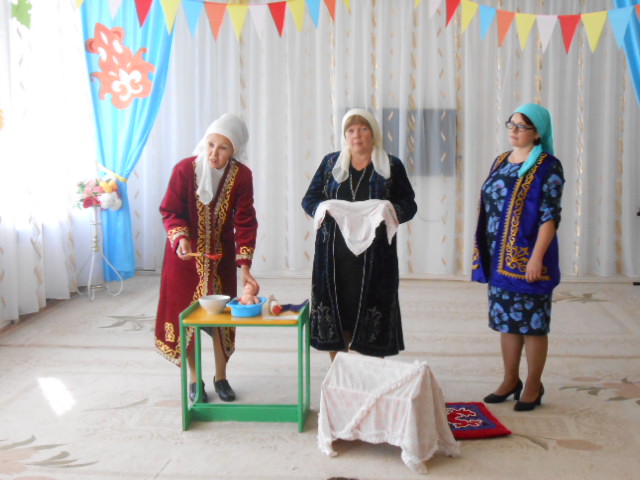 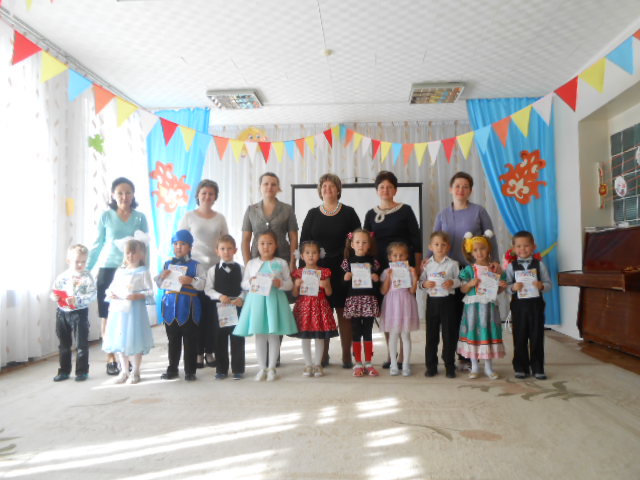 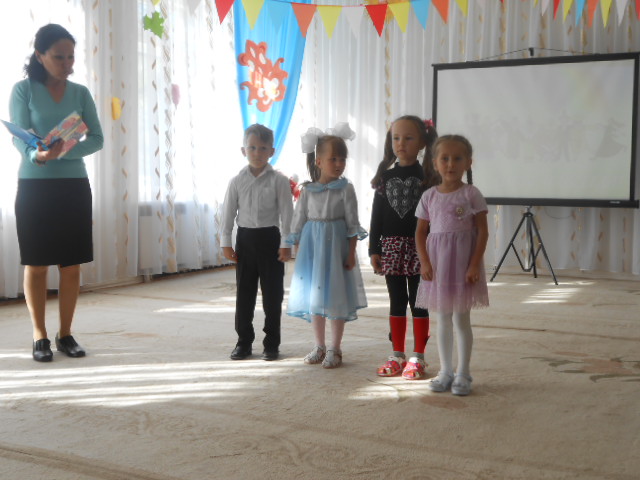 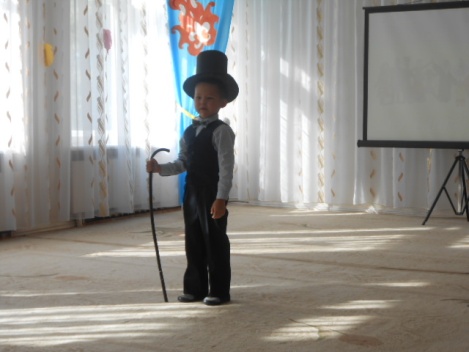 День языков народов Казахстана
Казахские национальные игры
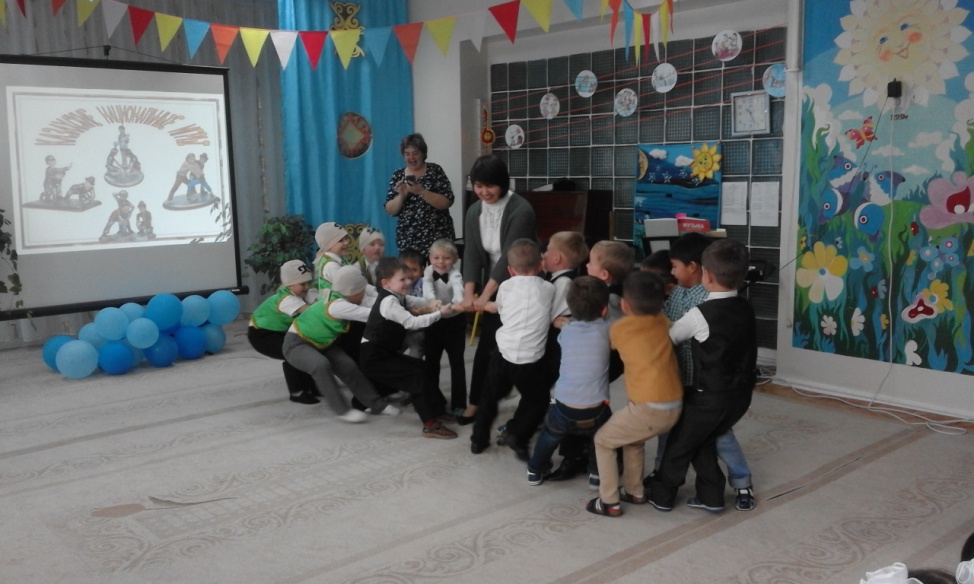 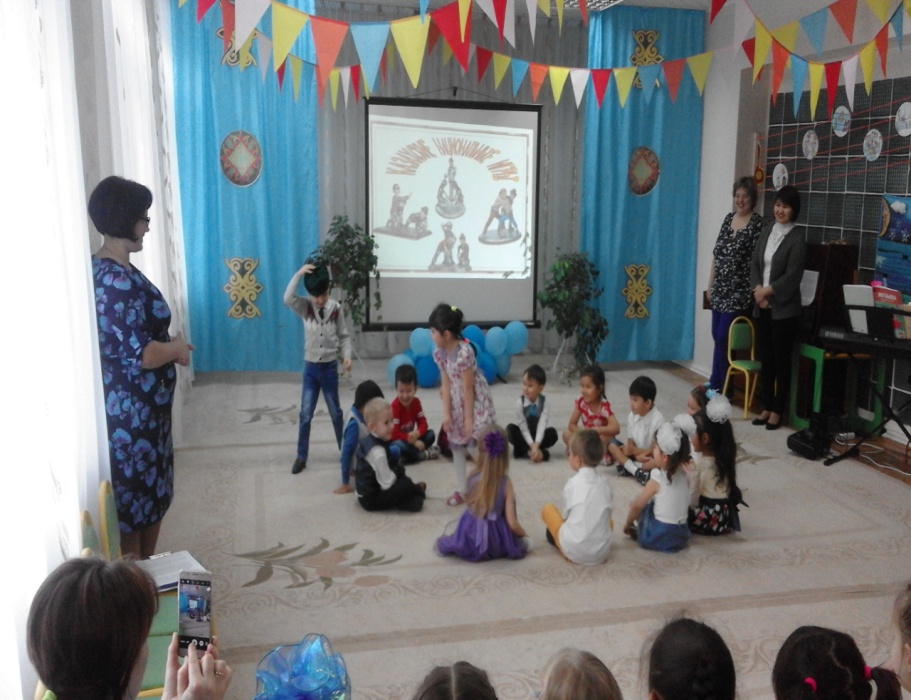 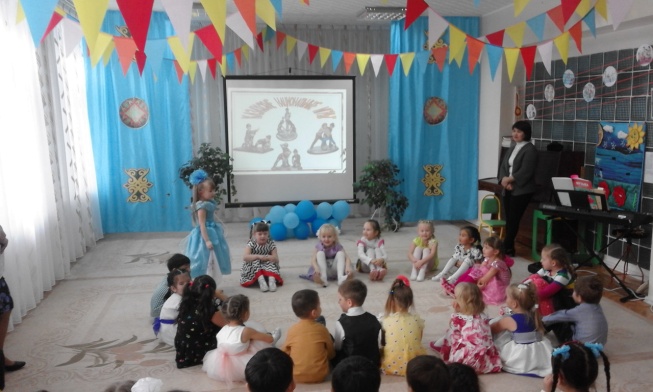 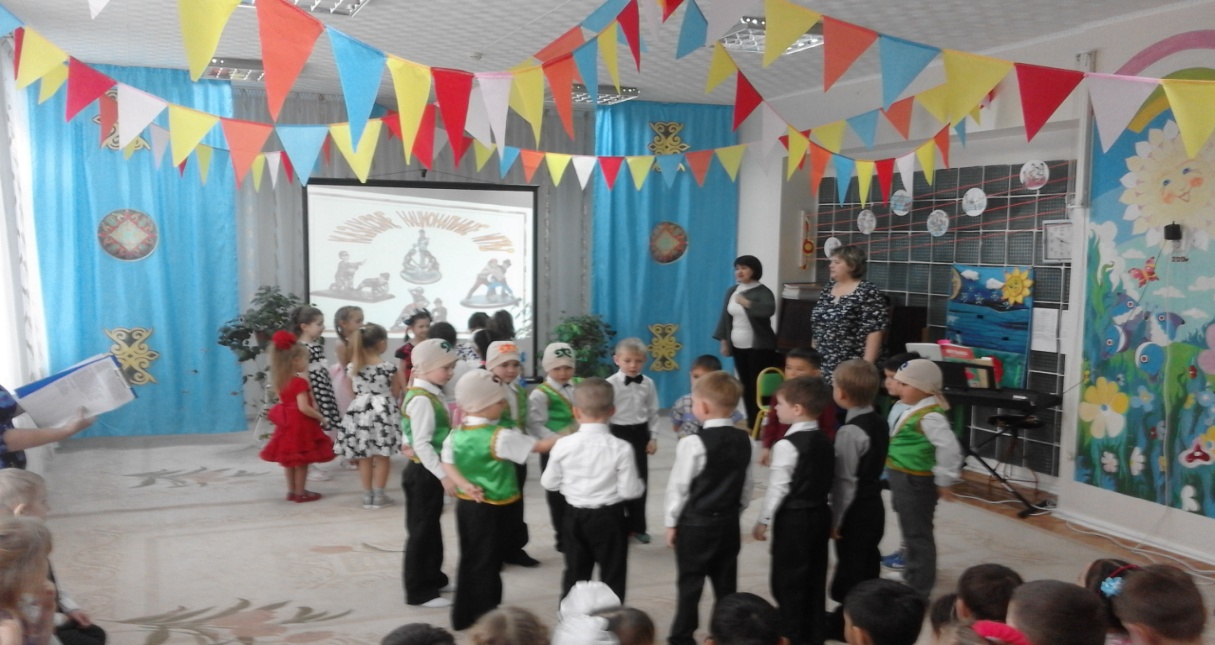 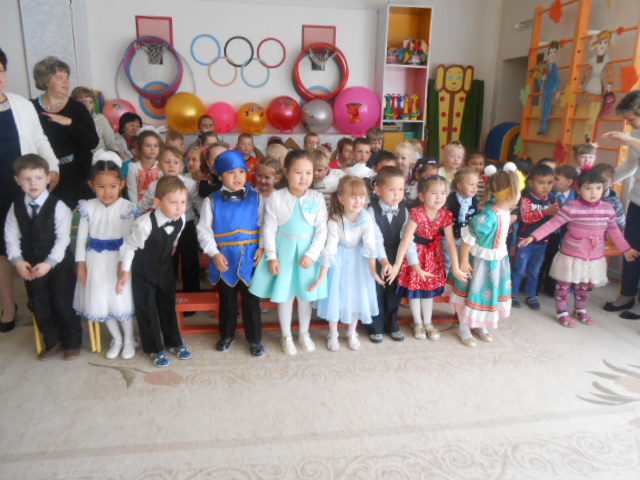 Государственные праздники
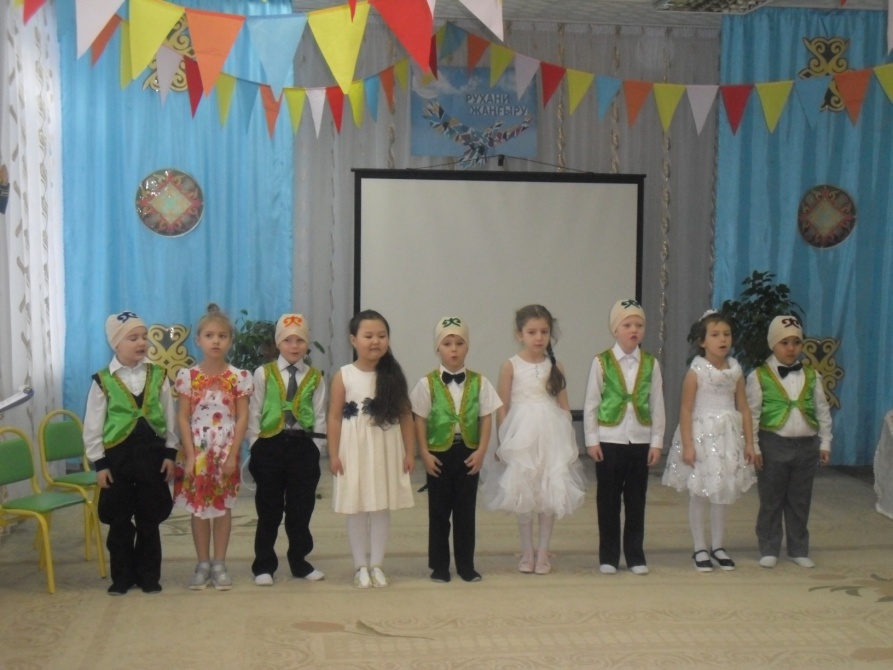 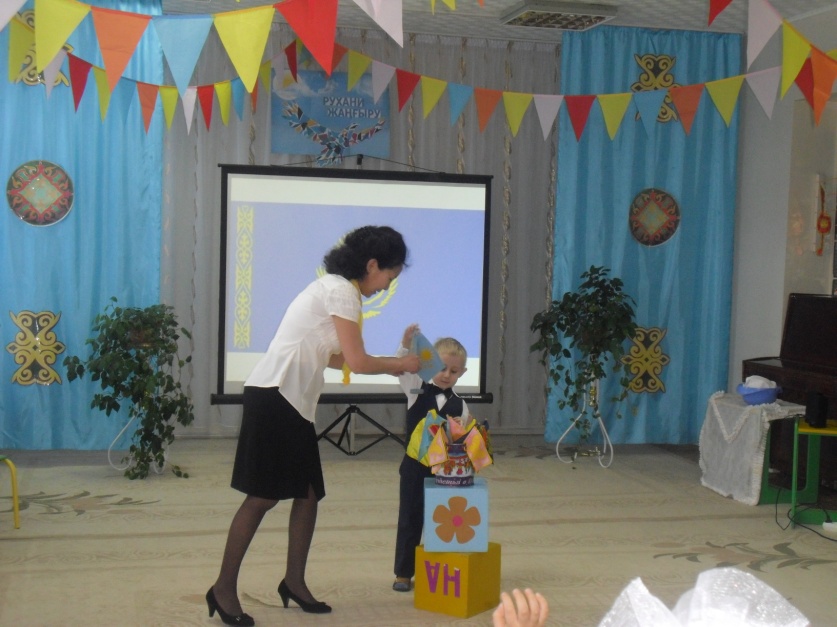 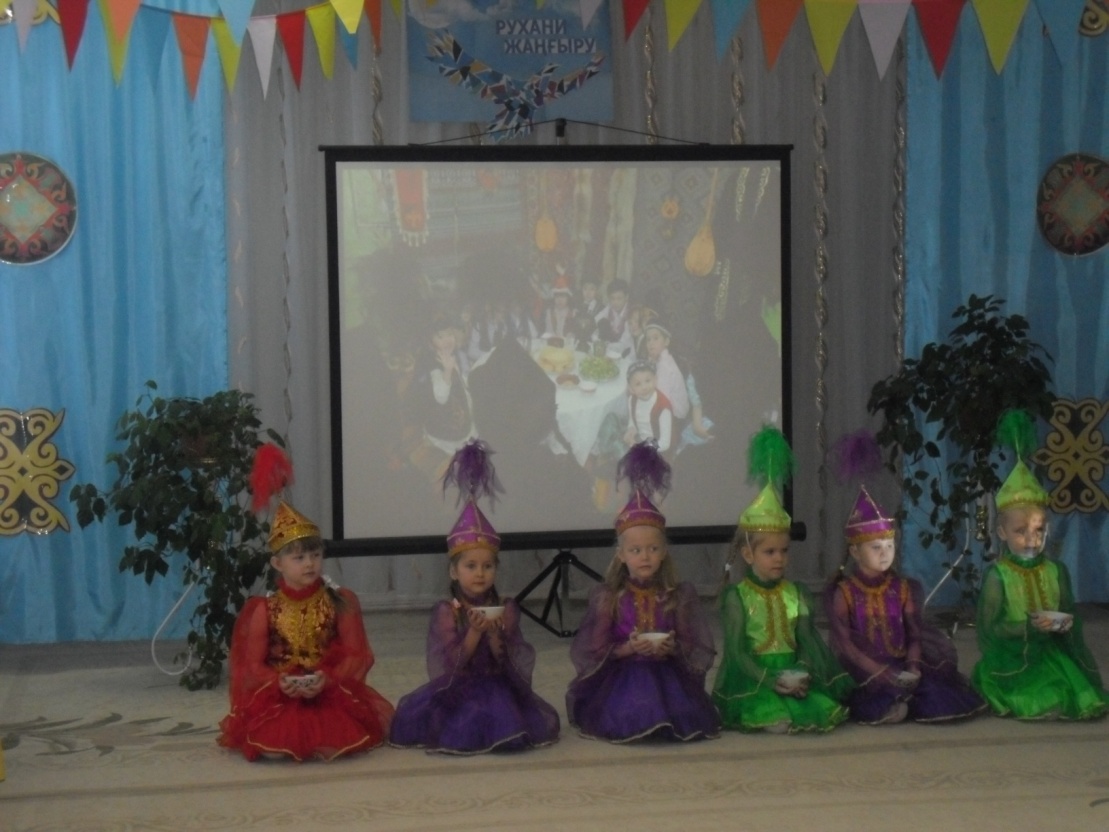 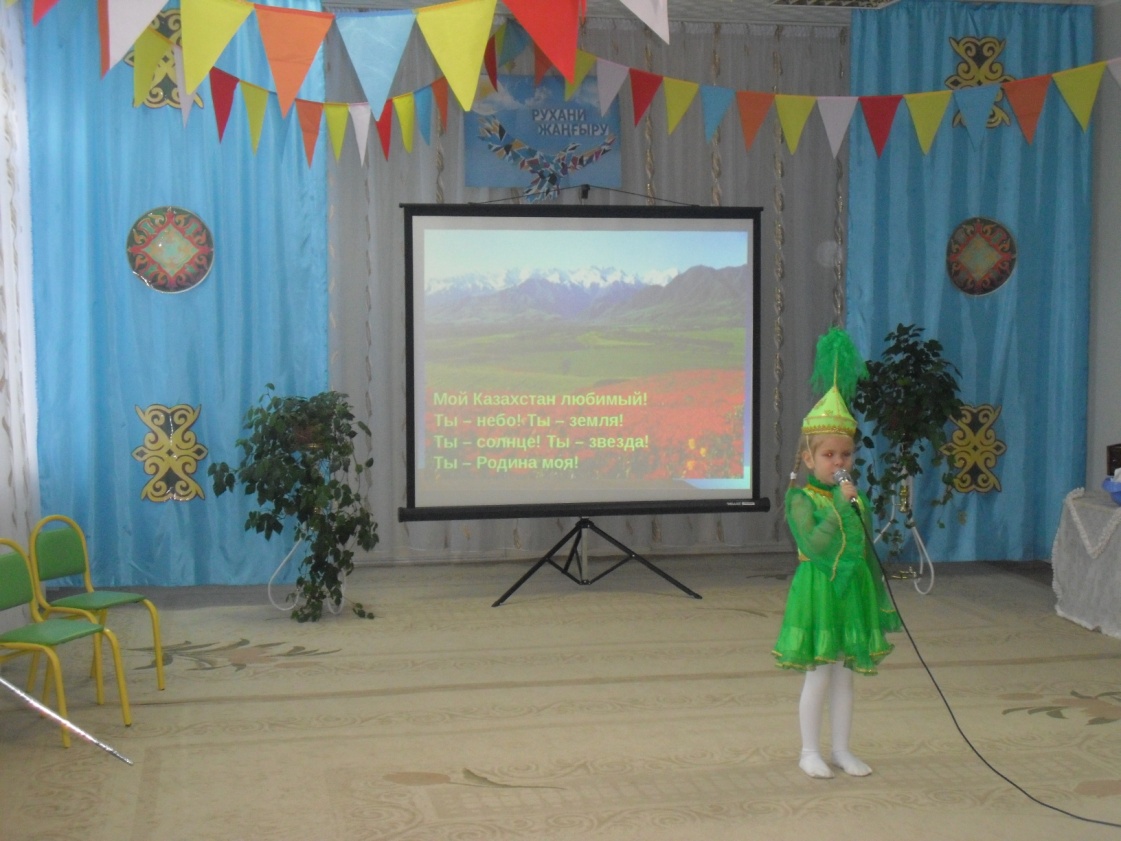 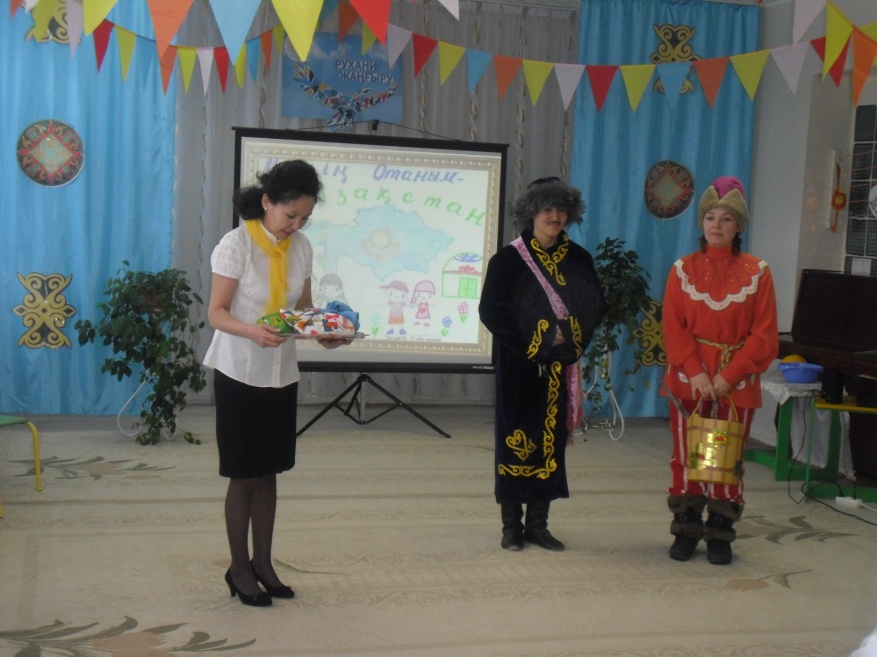 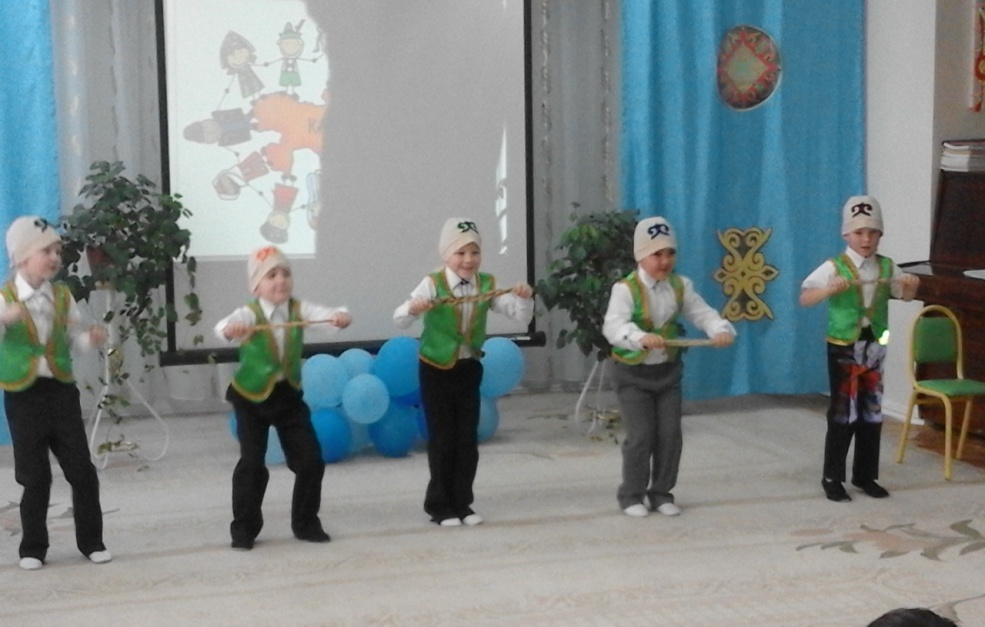 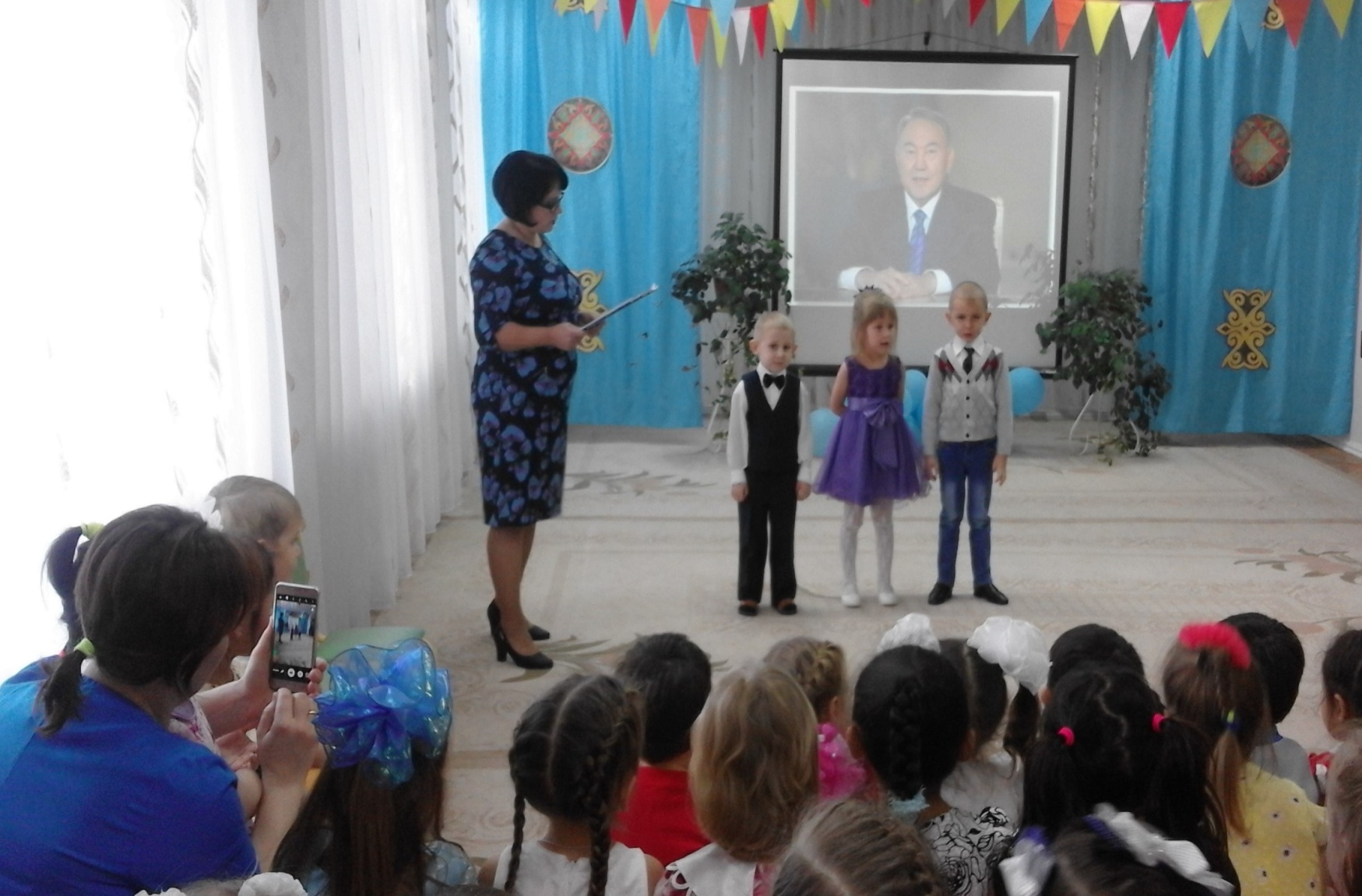 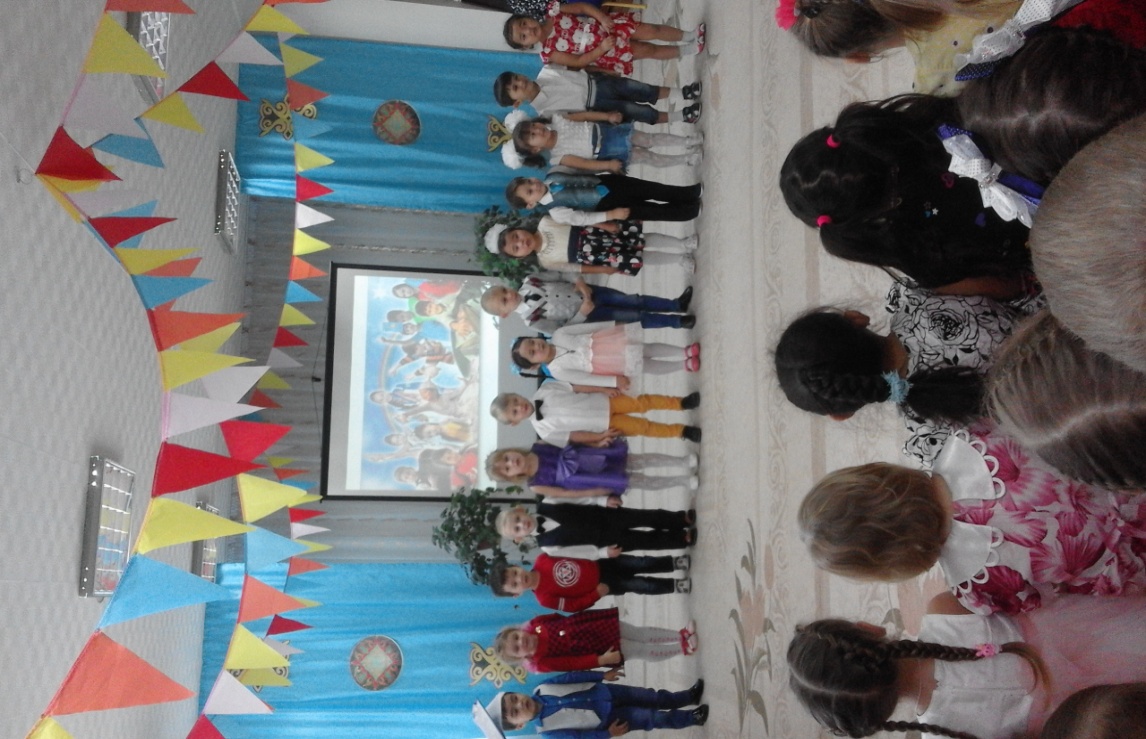 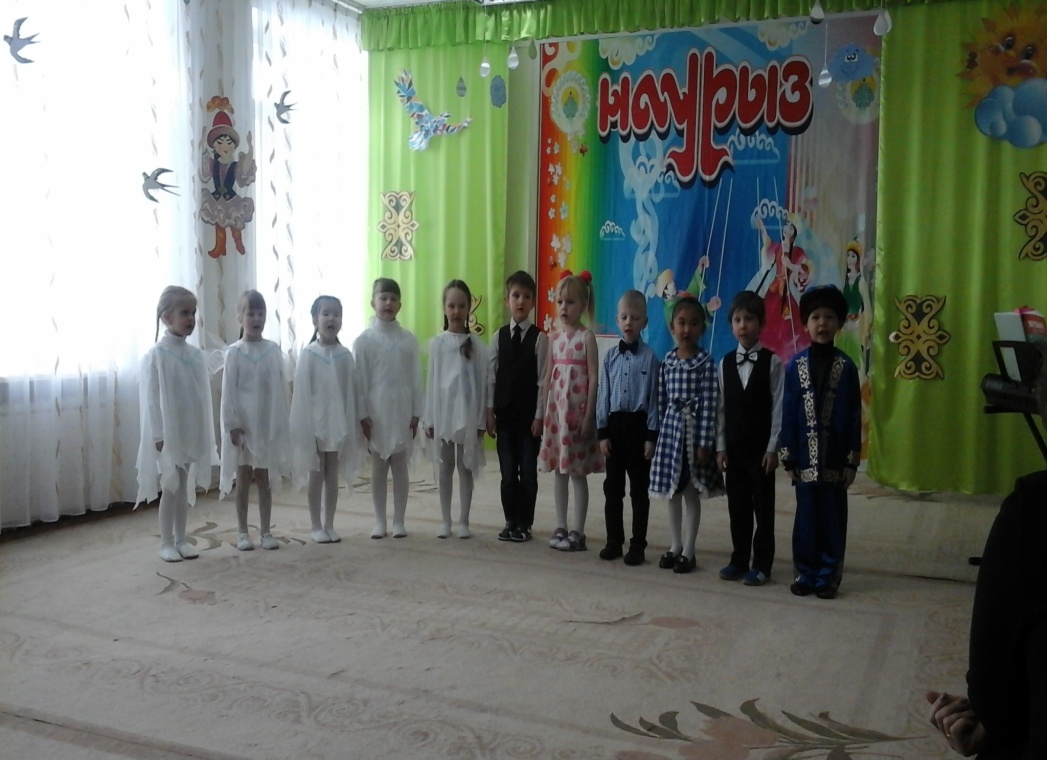 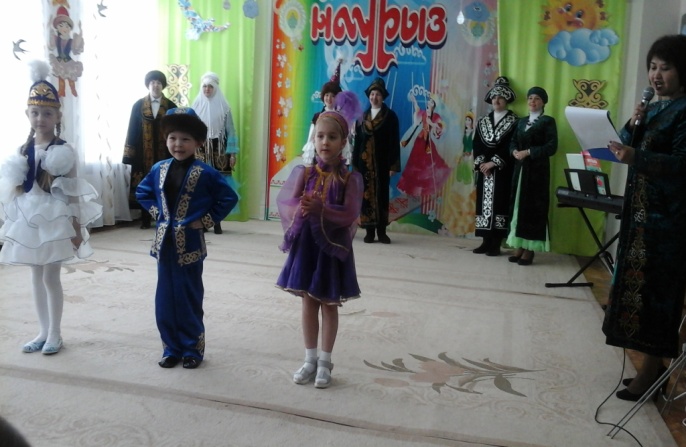 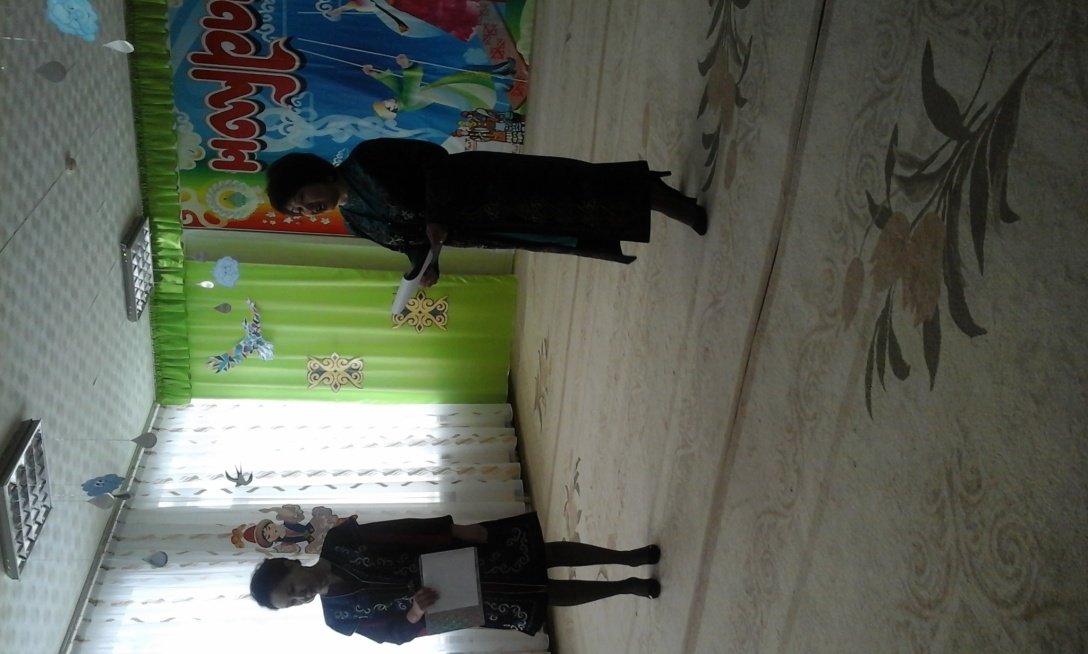 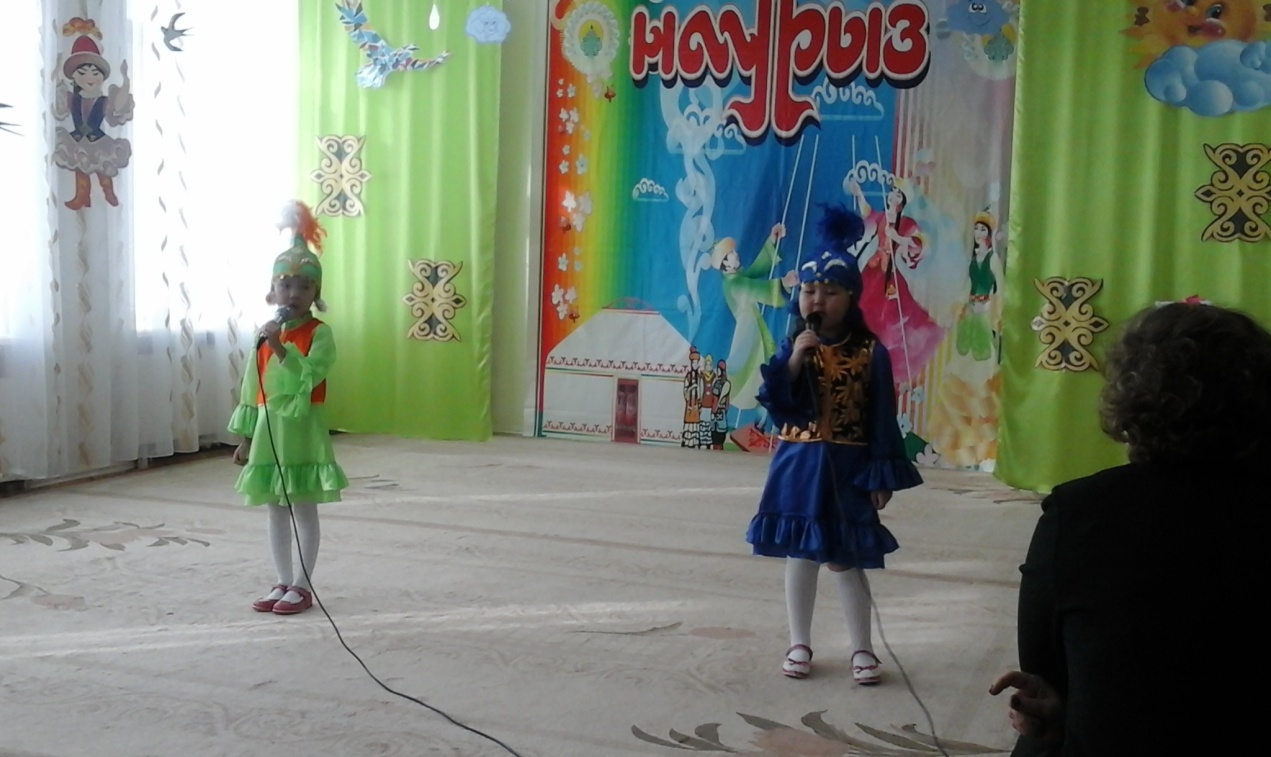 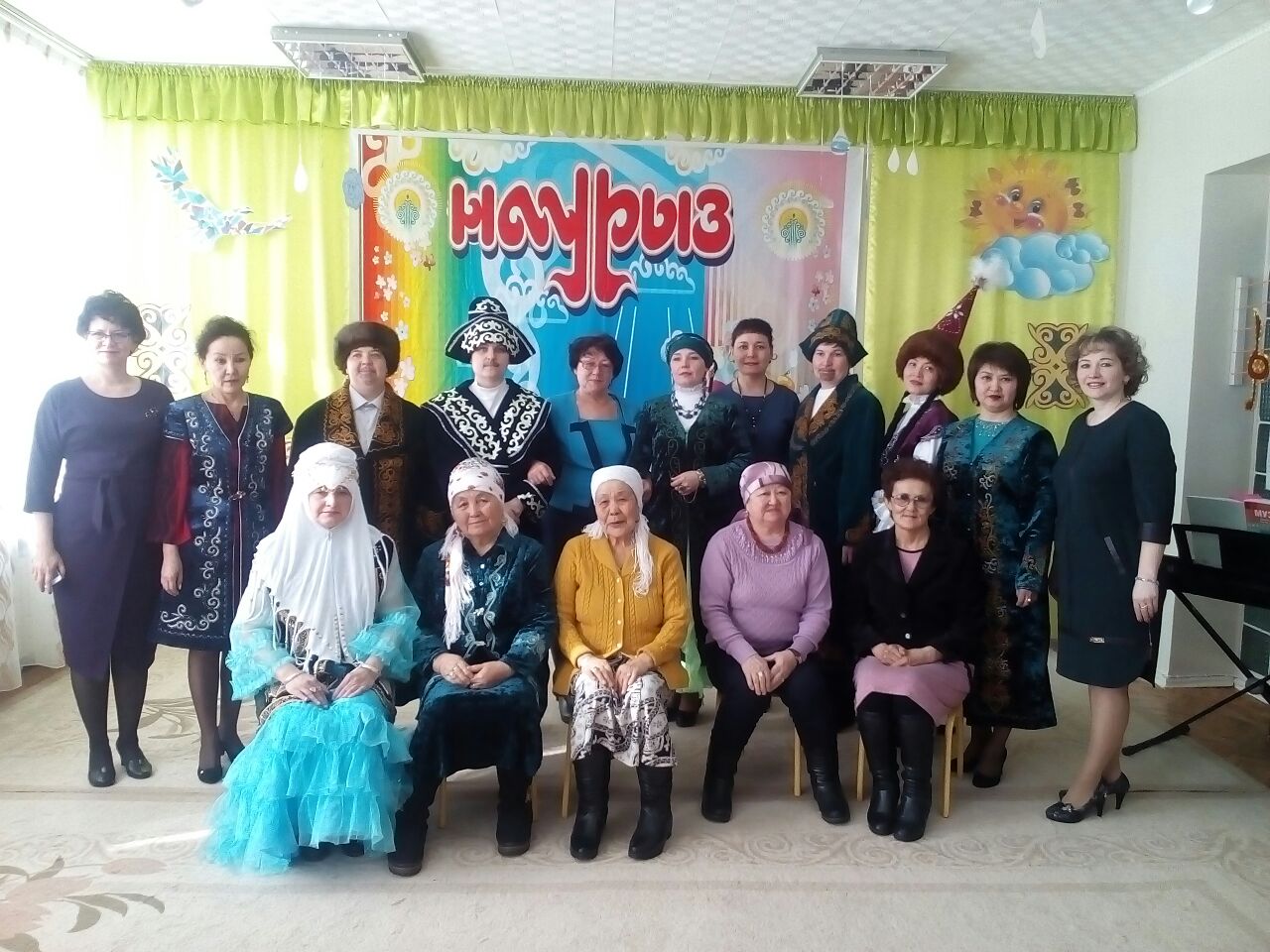 Выставка рисунков
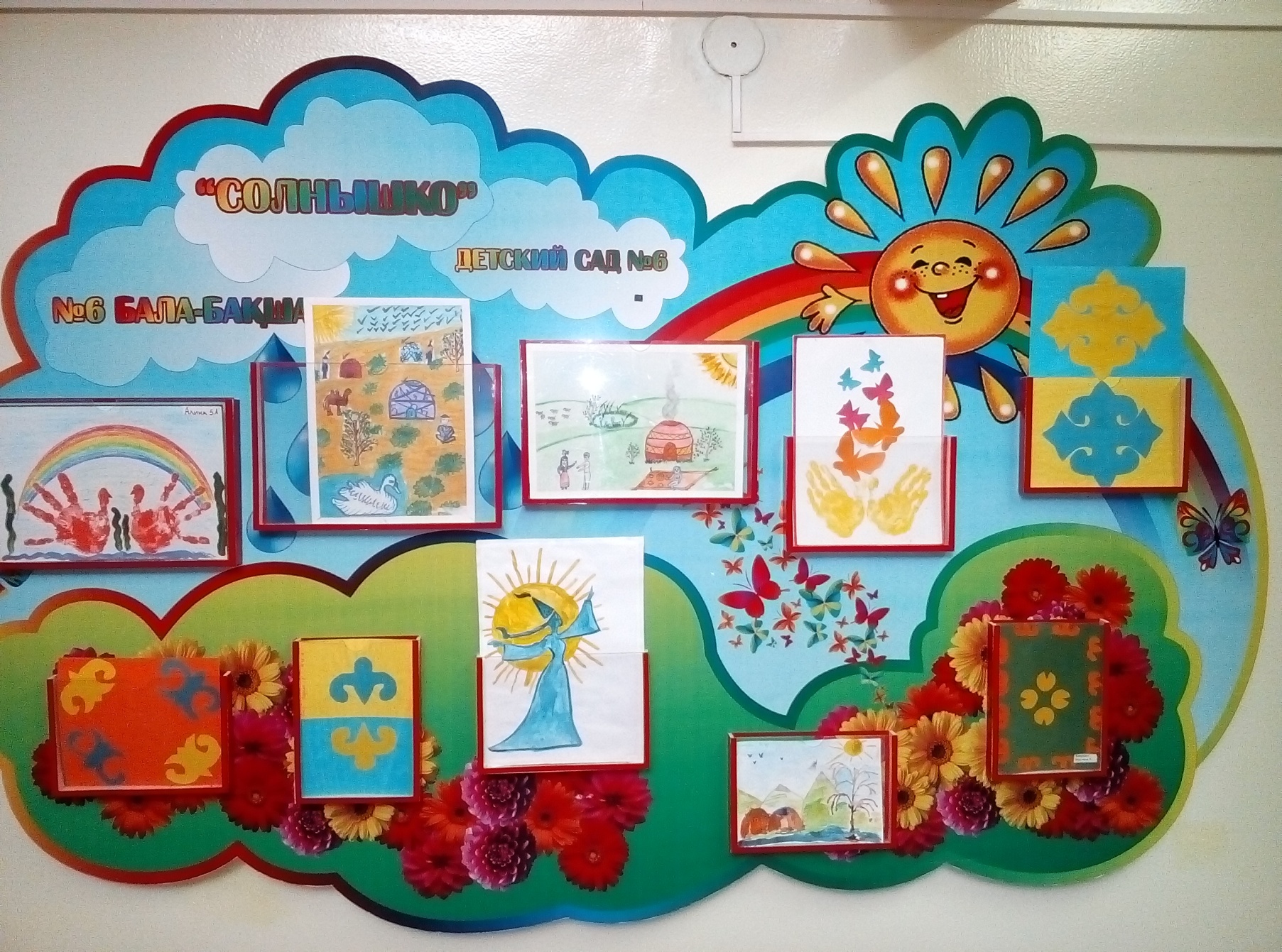 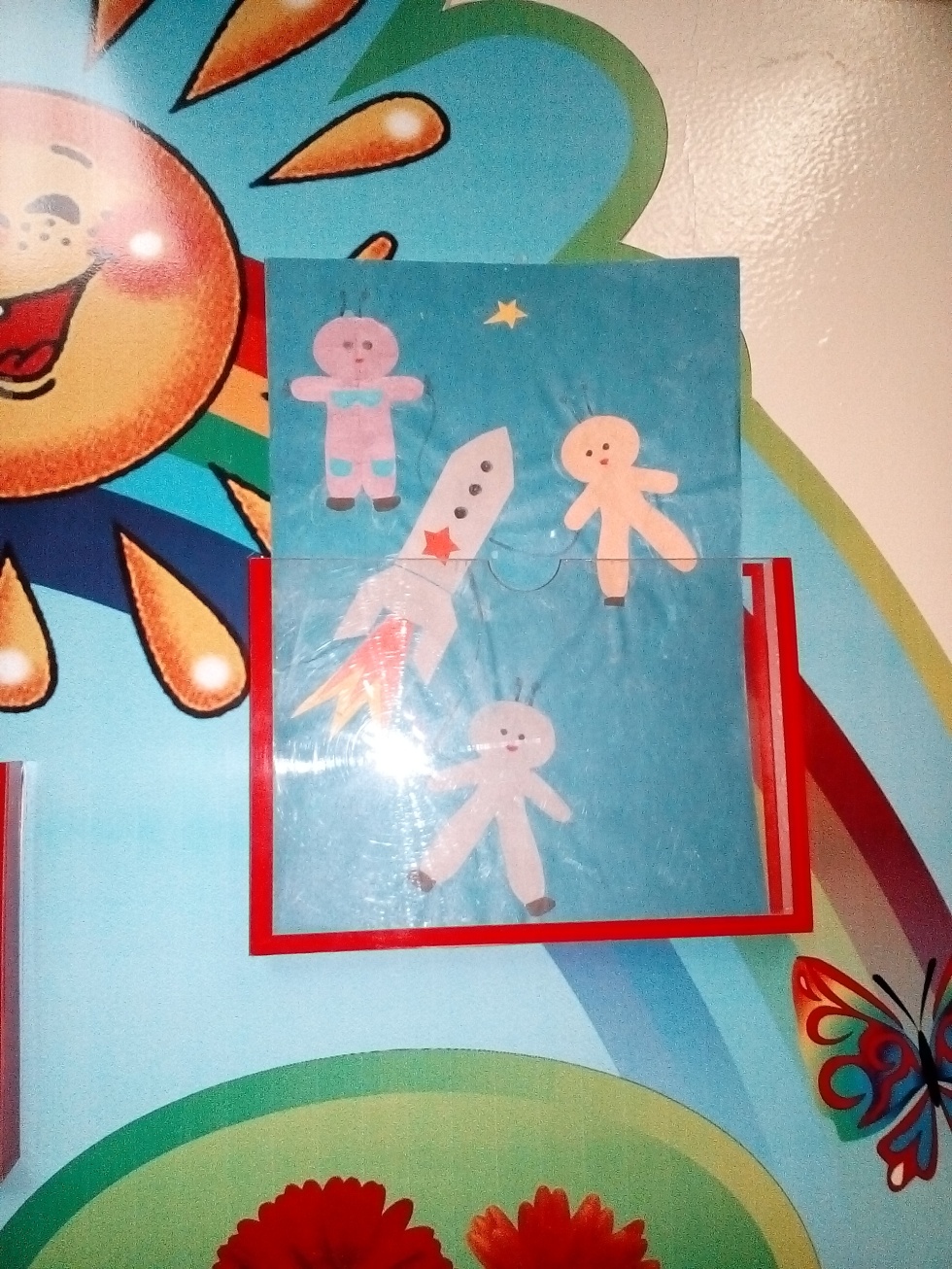 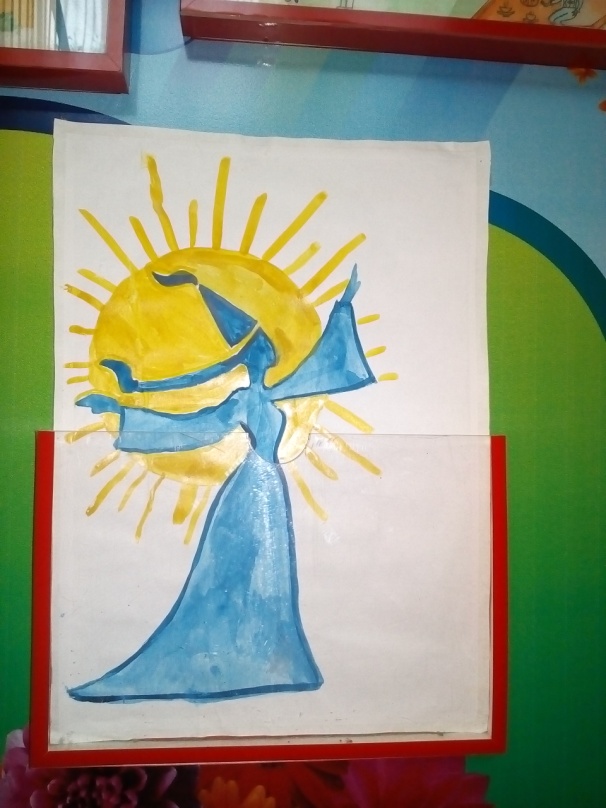 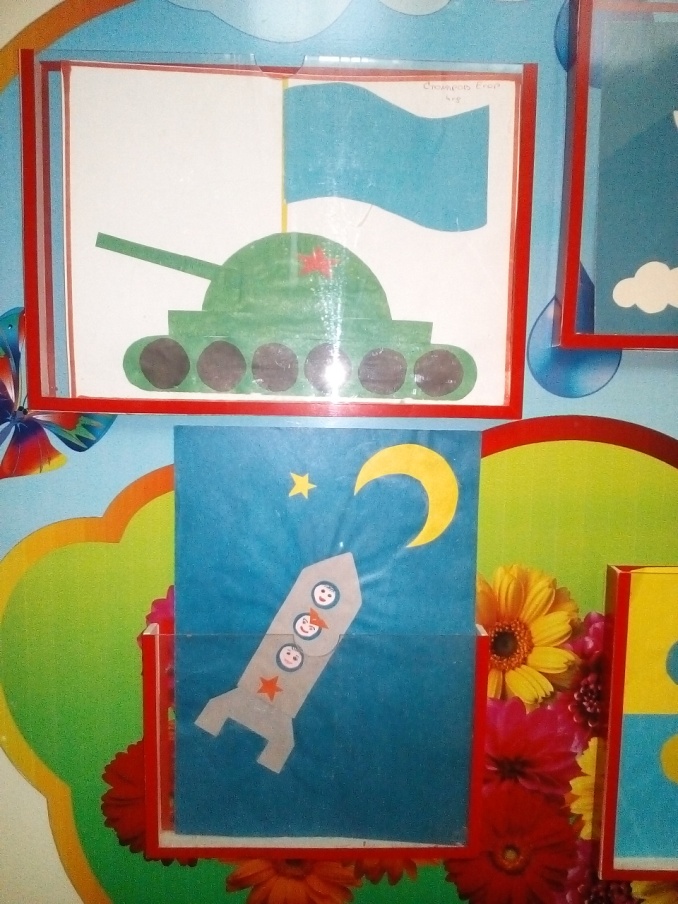 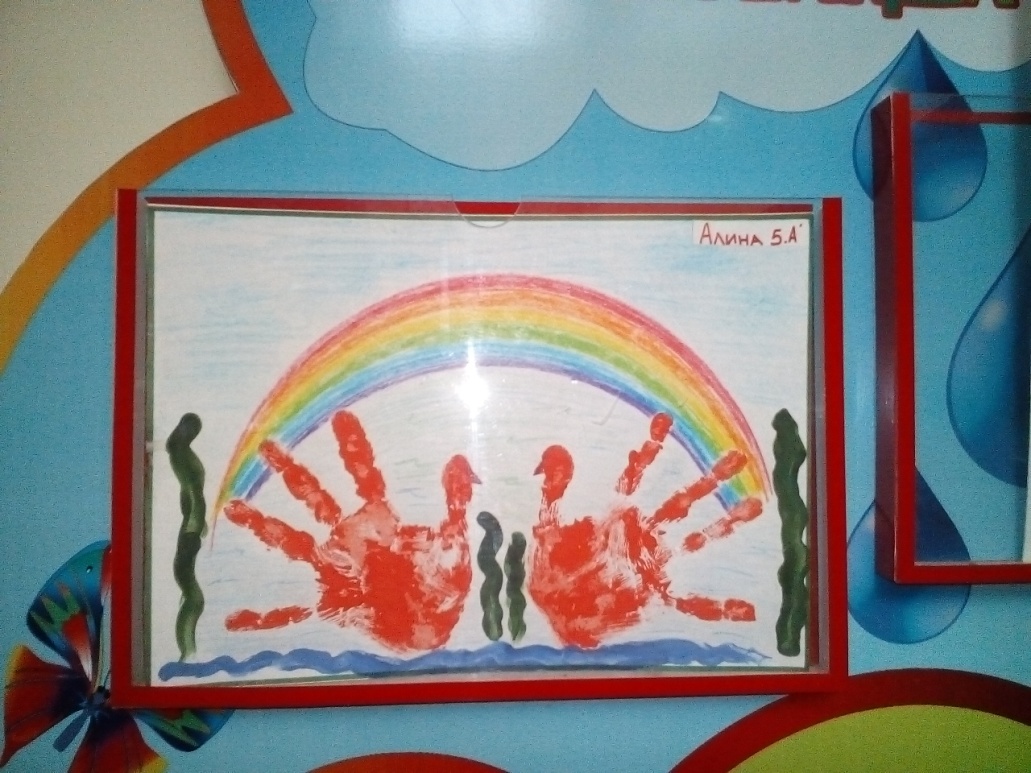 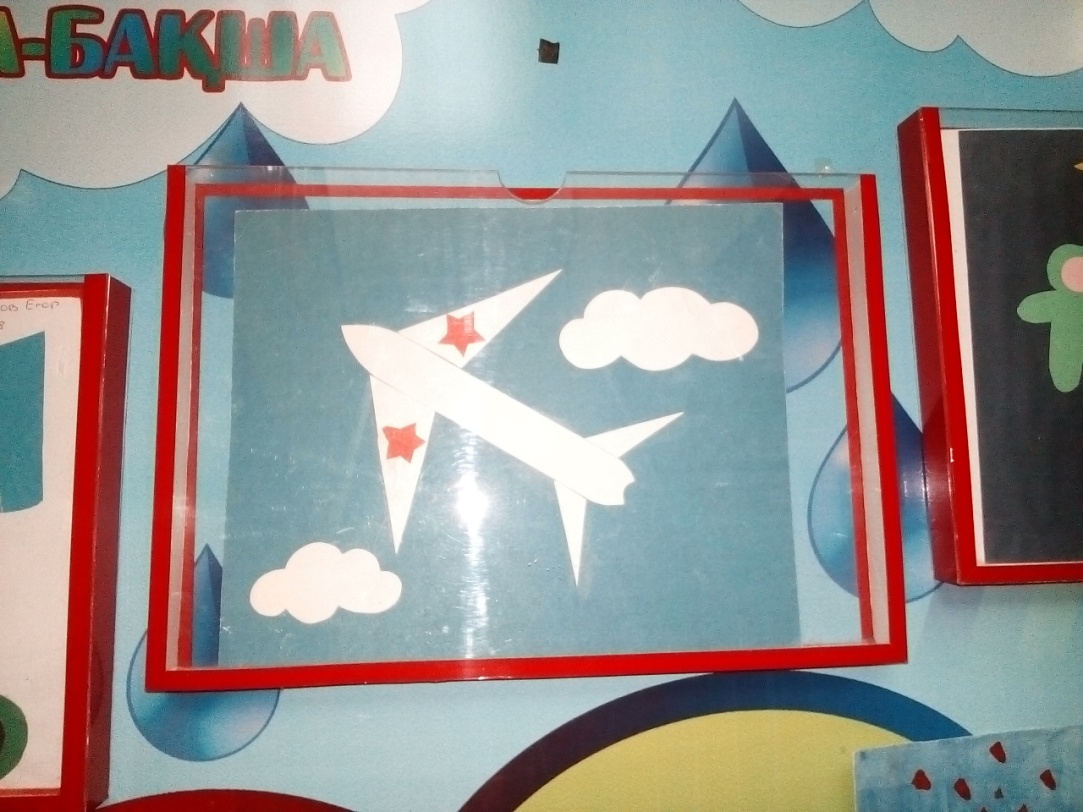 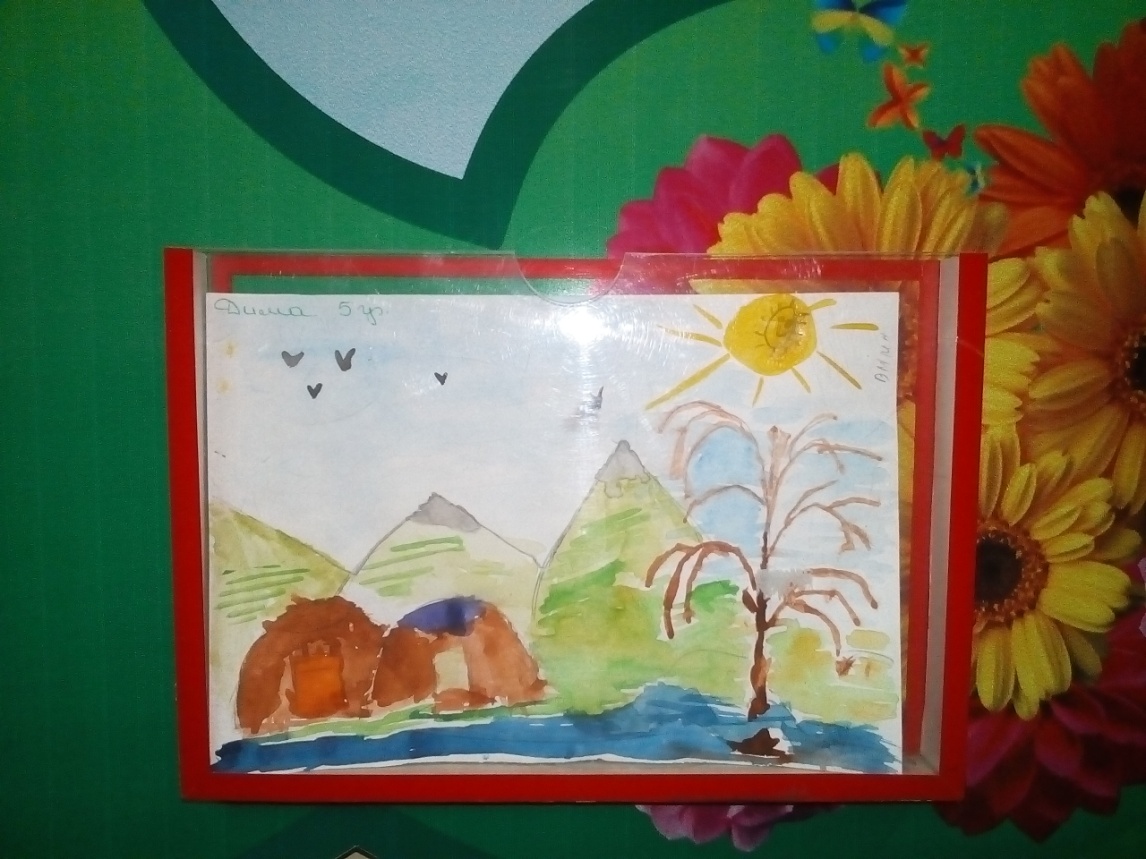 Назарларыңызға рахмет!

Спасибо за внимание!